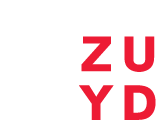 The District of Tomorrow 
European real life living lab
Ludo Kockelkorn
Zuyd University of Applied Sciences
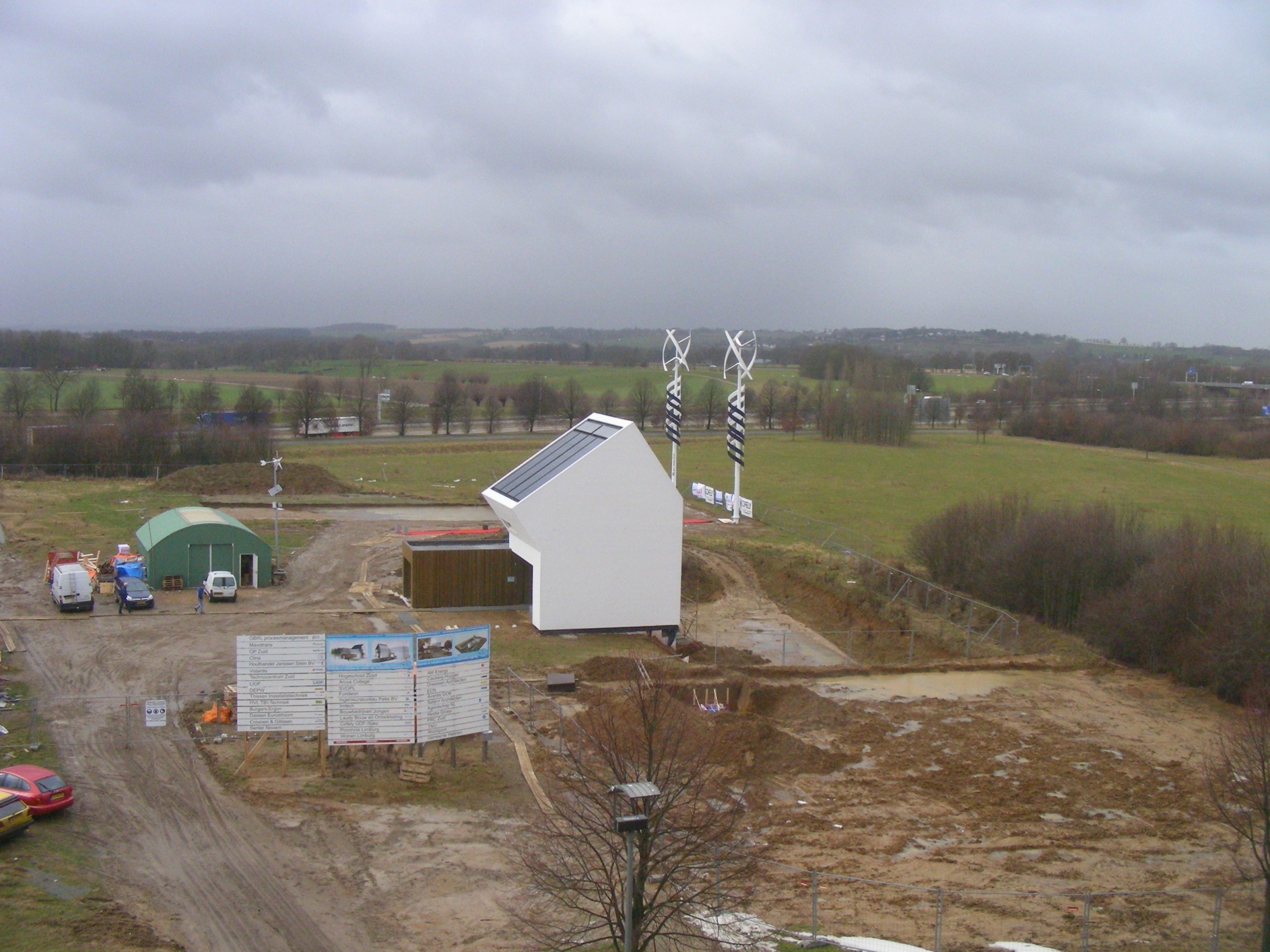 District of Tomorrow 
De Wijk van Morgen
District of Tomorrow
Viertel von Morgen 
Quartier de Demain
Wijk van Morgen
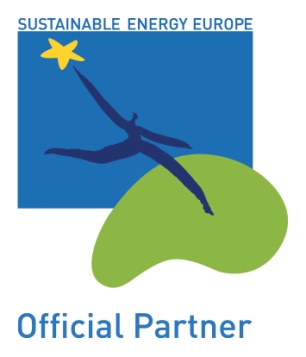 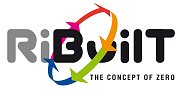 The district of tomorrow
3
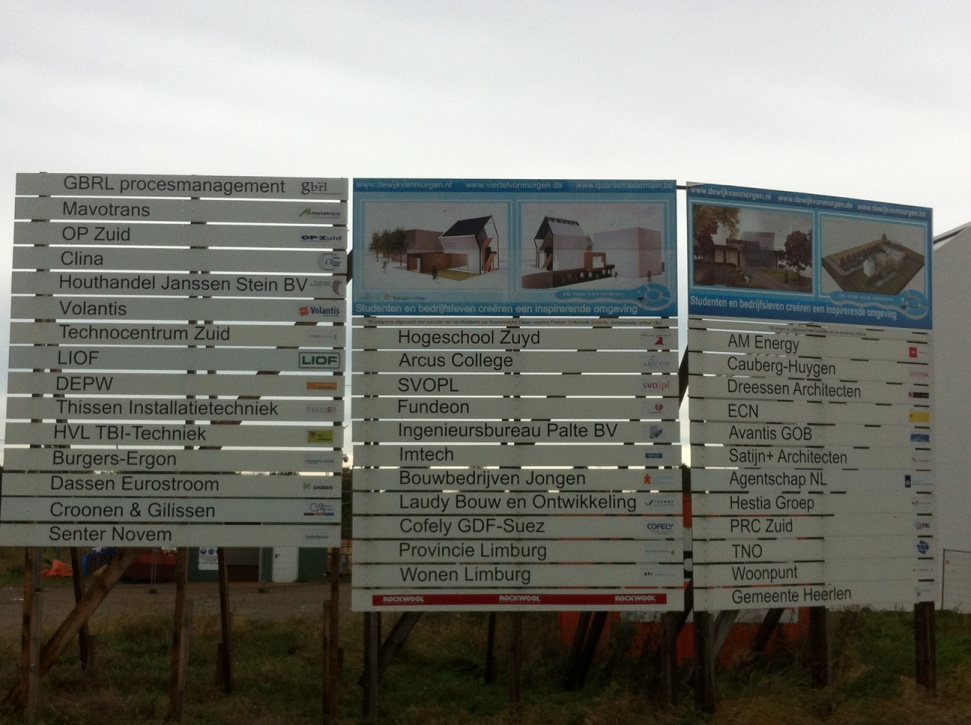 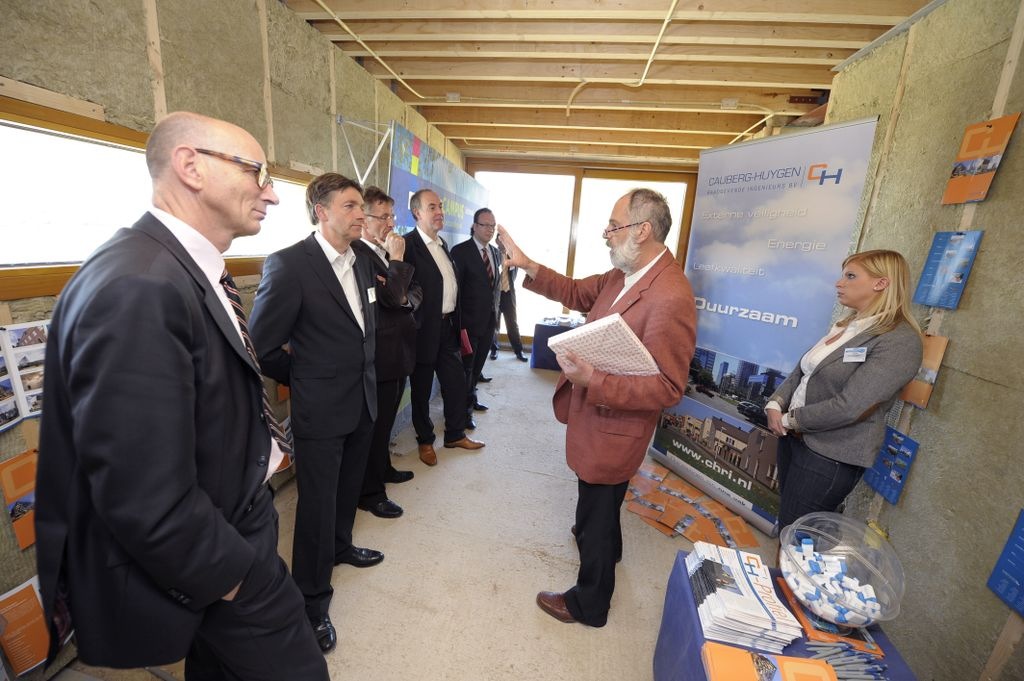 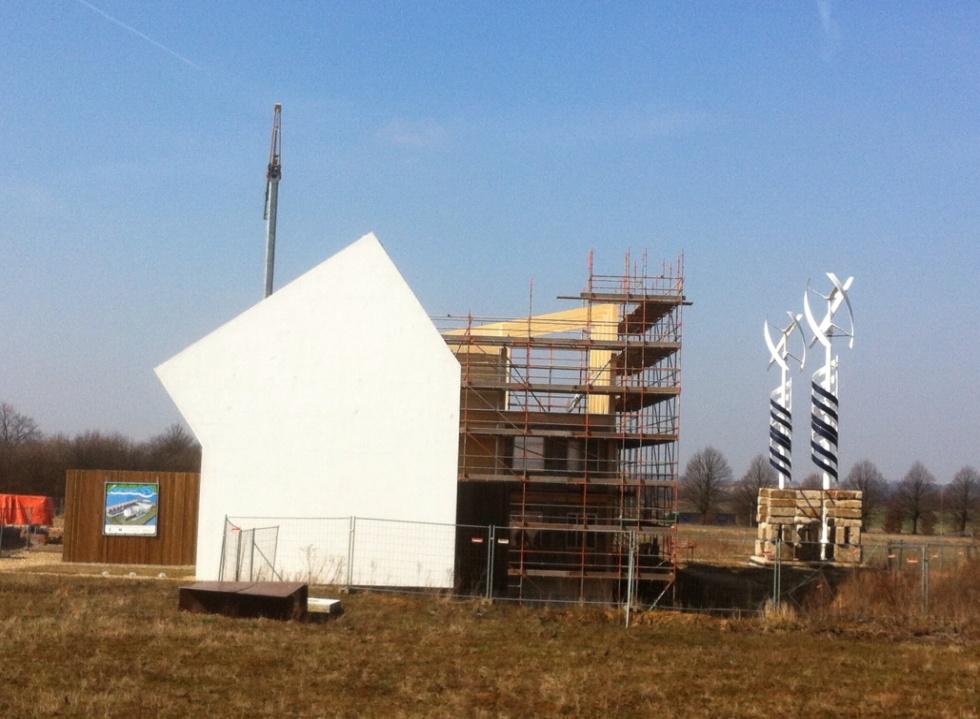 25 June 2013  Opening FlEx House
4
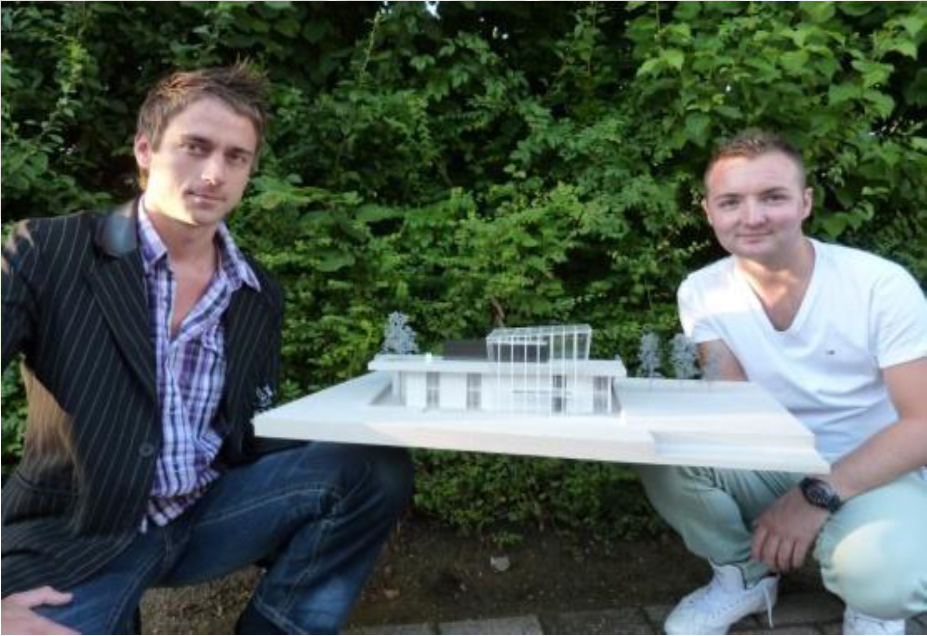 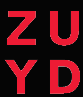 Gebouw 2; kantoor en expositie
Winnend ontwerp: “Eco/nnect”
Studenten; Roel Derkx, Leroy Merks
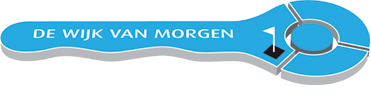 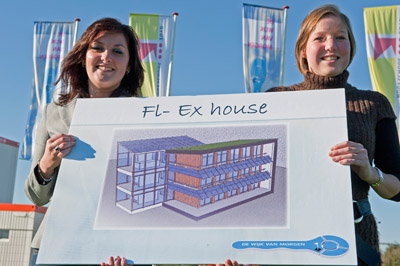 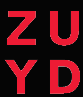 Gebouw 3; wonen en zorg
Winnend ontwerp 3: “Fl-Ex House”
Studenten; Nadine Huids, Marieke v/d Goor
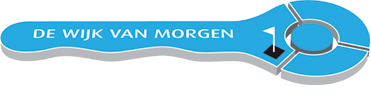 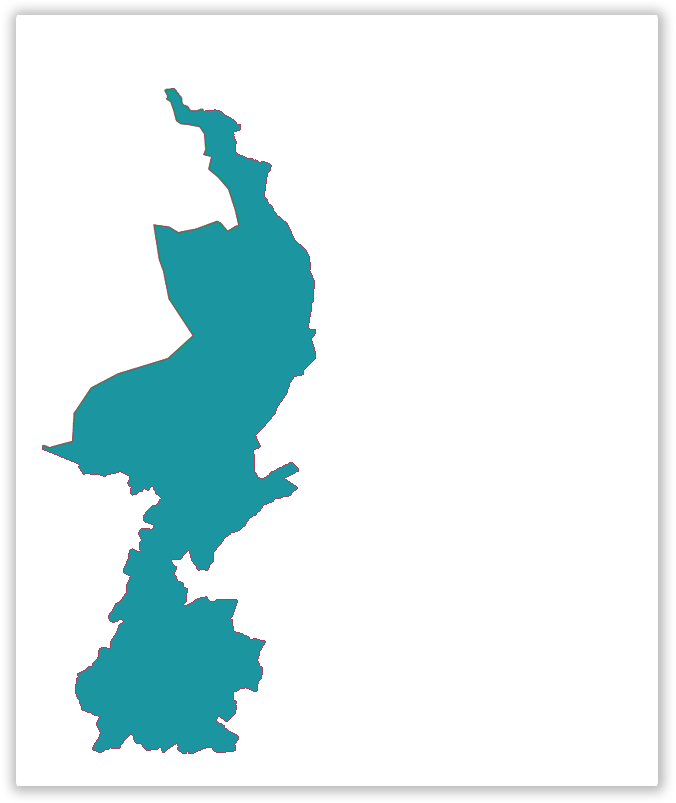 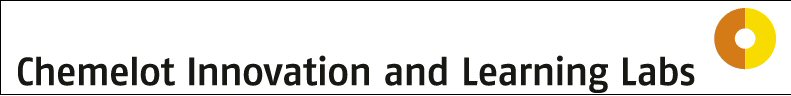 Chill, Centre of expertise
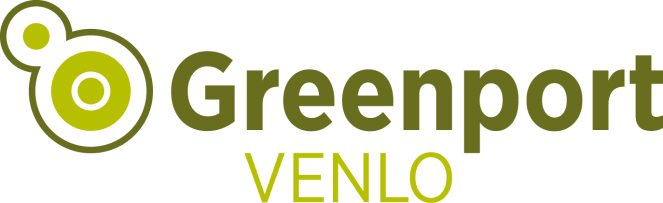 The Netherlands
26 Centres of expertise (applied sciences)
15 Centres for innovative Skills (vocational level)
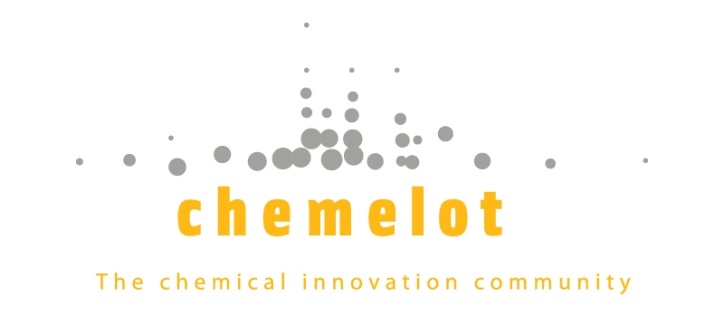 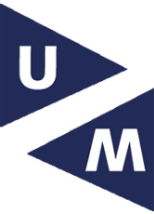 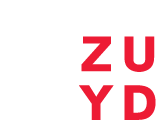 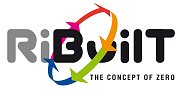 District of Tomorrow
7
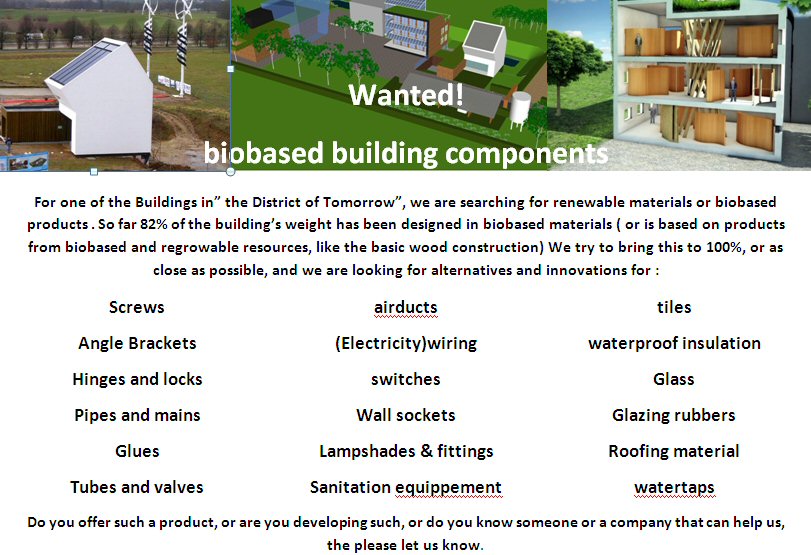 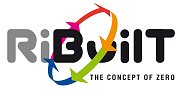 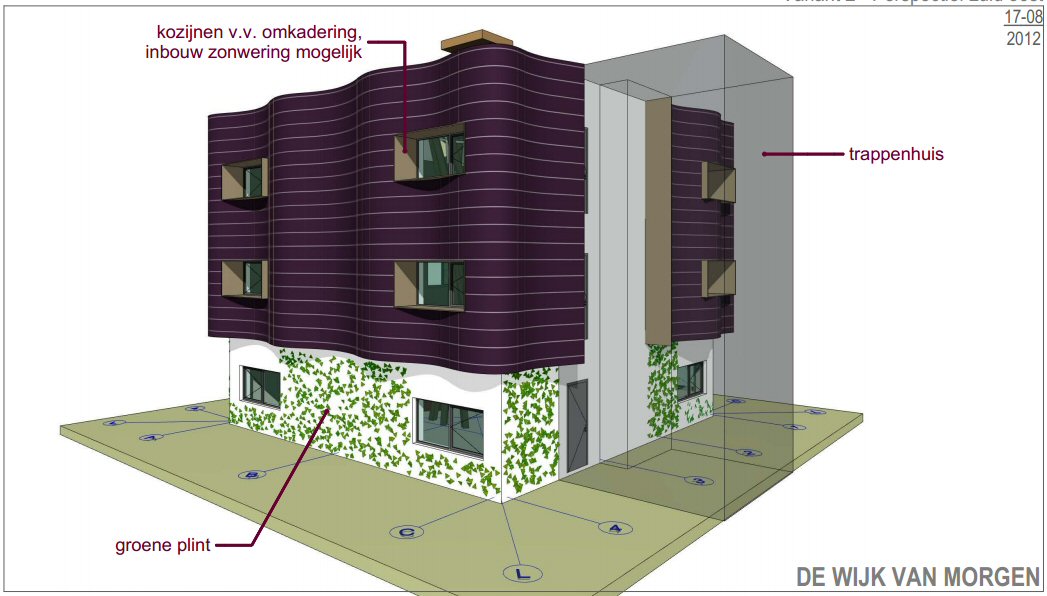 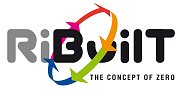 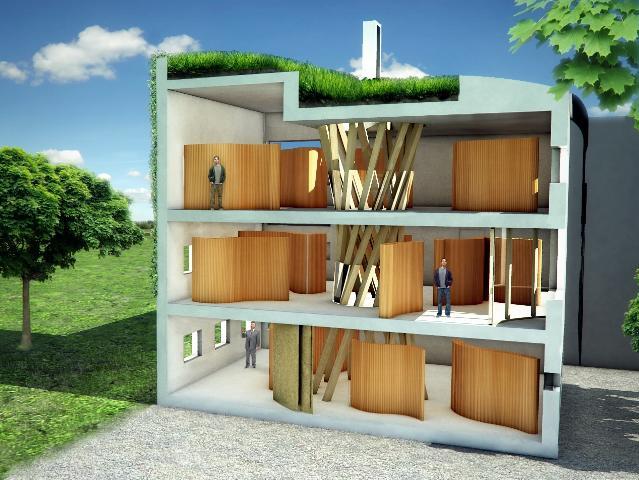 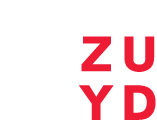 Gebouw 4; startersgebouw 
voor duurzame ondernemers
Winnend ontwerp: “MAXergy House”
Studenten; I. Schoenmakers, Ruby Willems
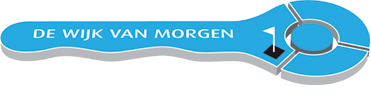 Think Paper    >>>    Sustainable Artistic Atelier
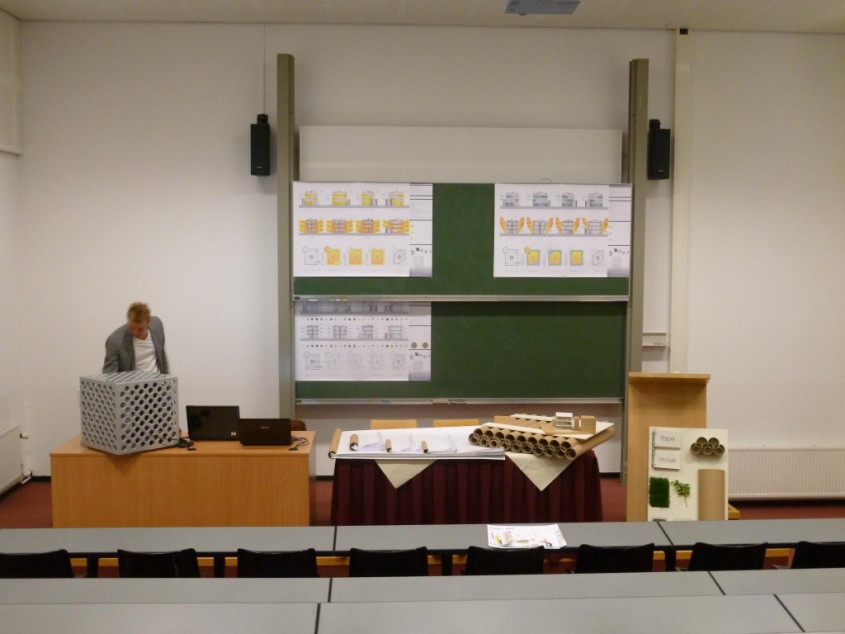 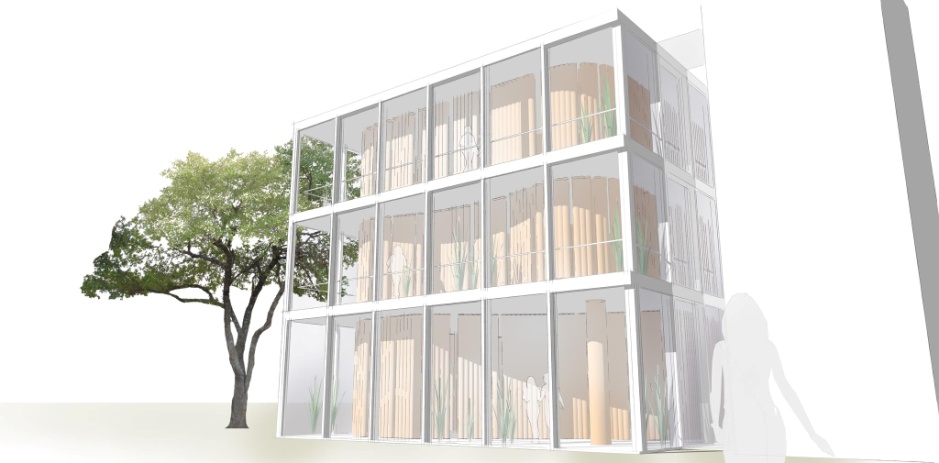 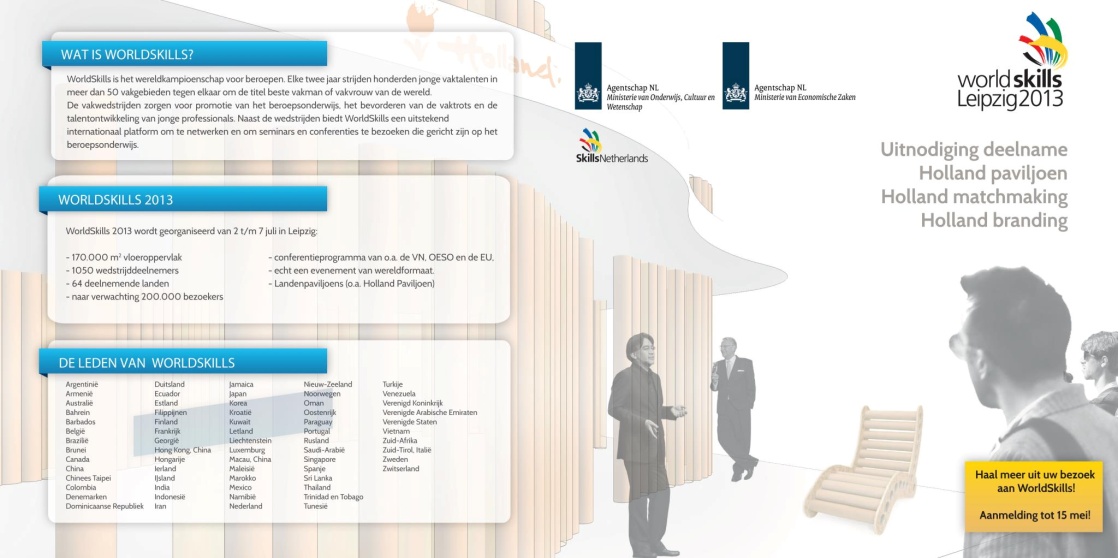 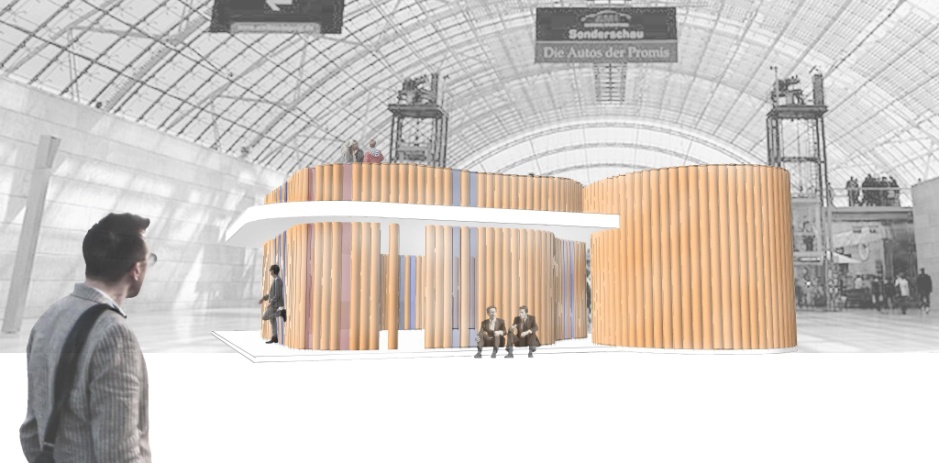 11
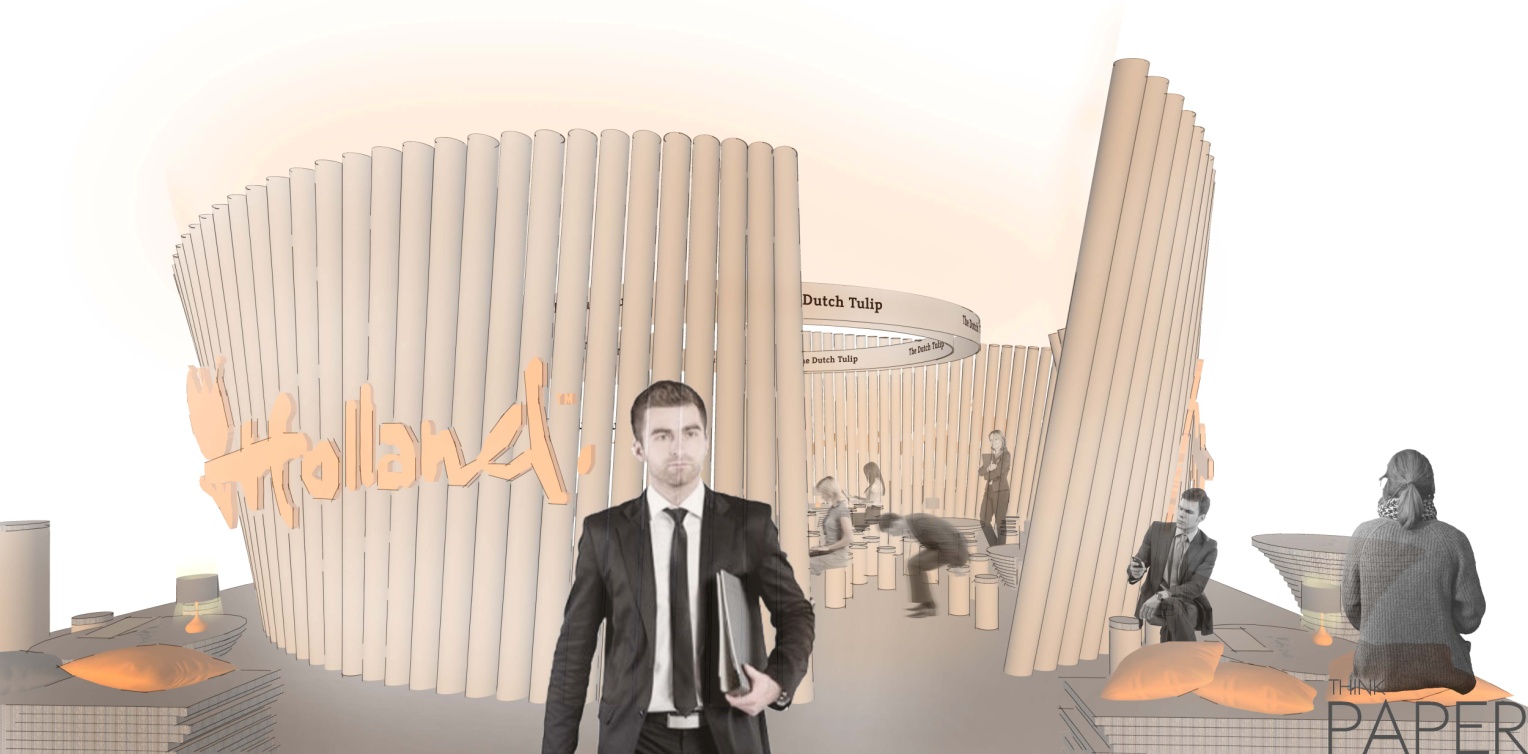 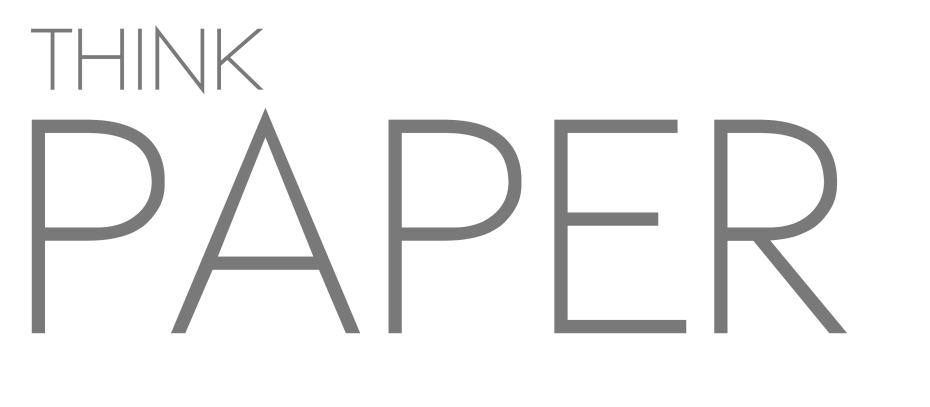 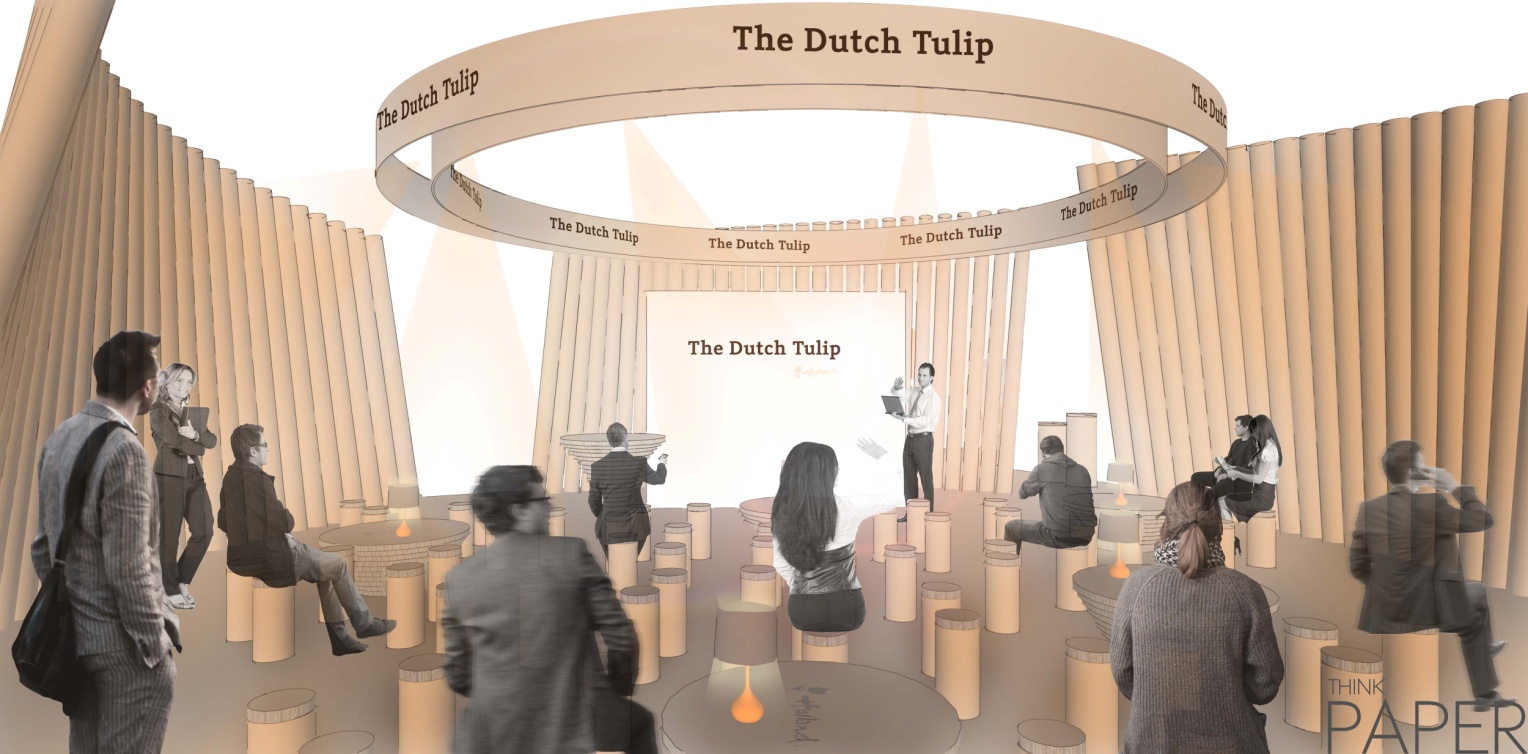 12
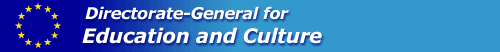 EURL3AEuropean Real Life Learning Lab Alliance(Reference EAC-2012-0600)
Contribution to the real world
Kerkrade West
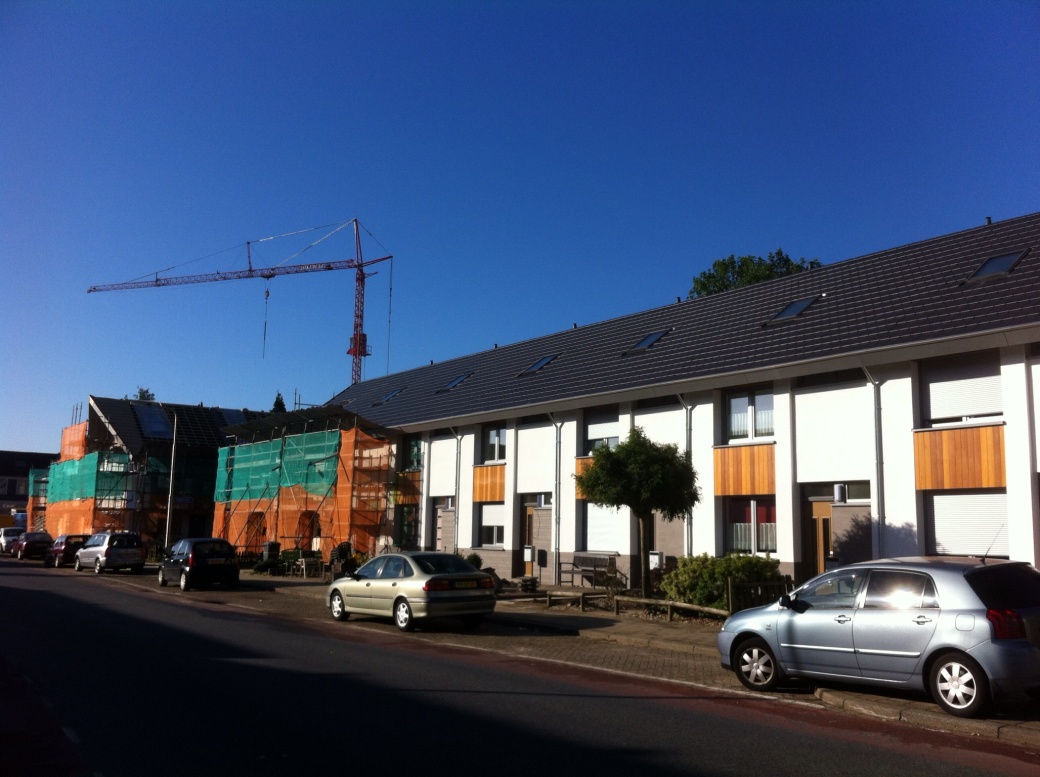 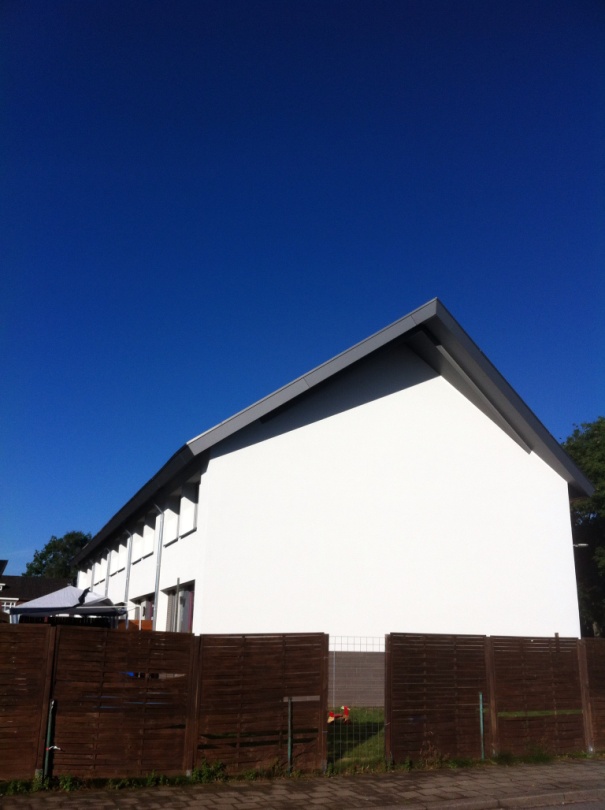 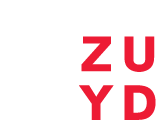 Recommendations:1) show results (instead of reports) of cooperation and applied knowledge2) create private/public cooperation by cross border “real life learning labs”
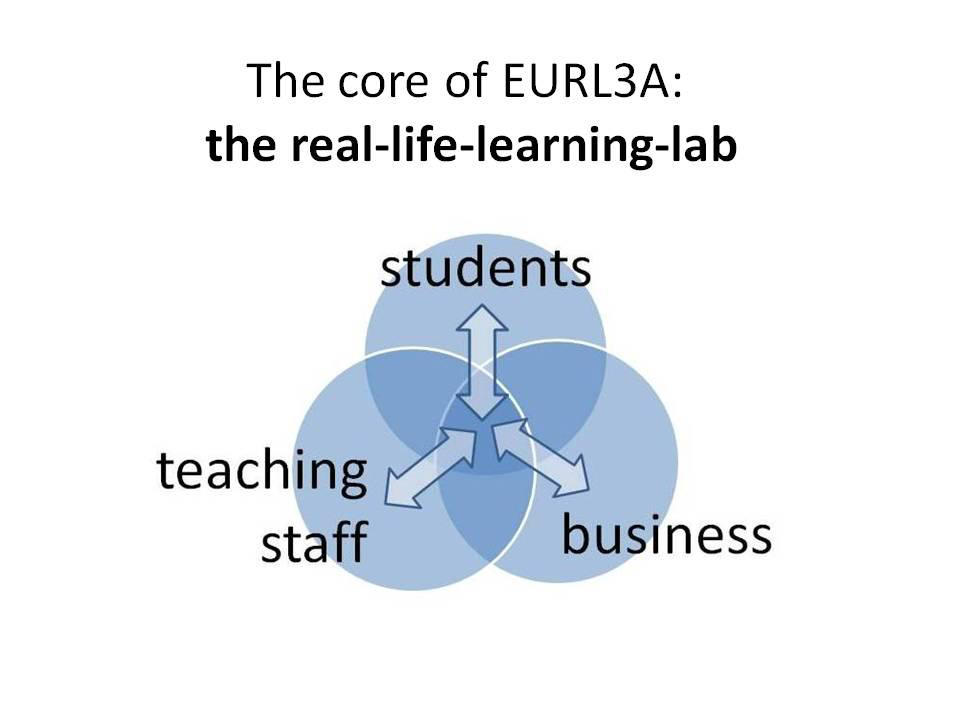 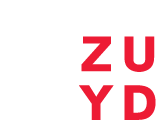 Thank you for your attention 

The District of Tomorrow
Ludo Kockelkorn
Zuyd University of Applied Sciences
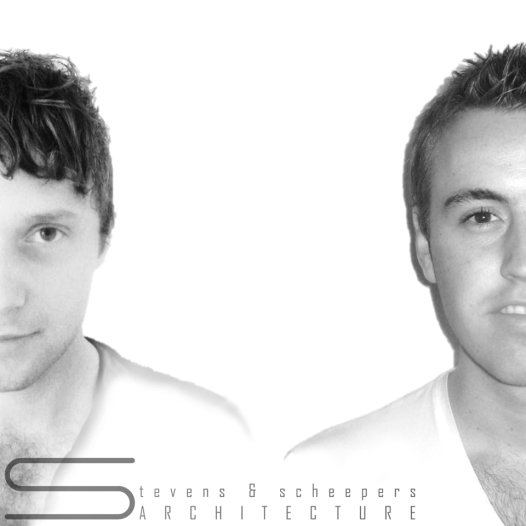 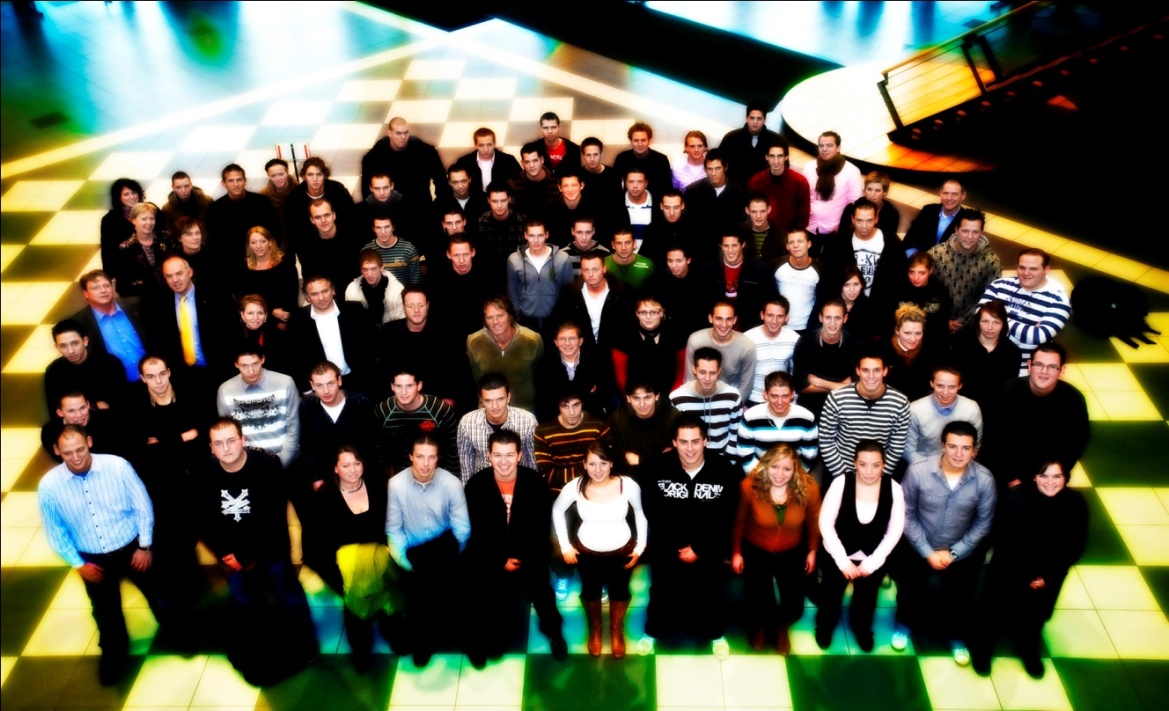 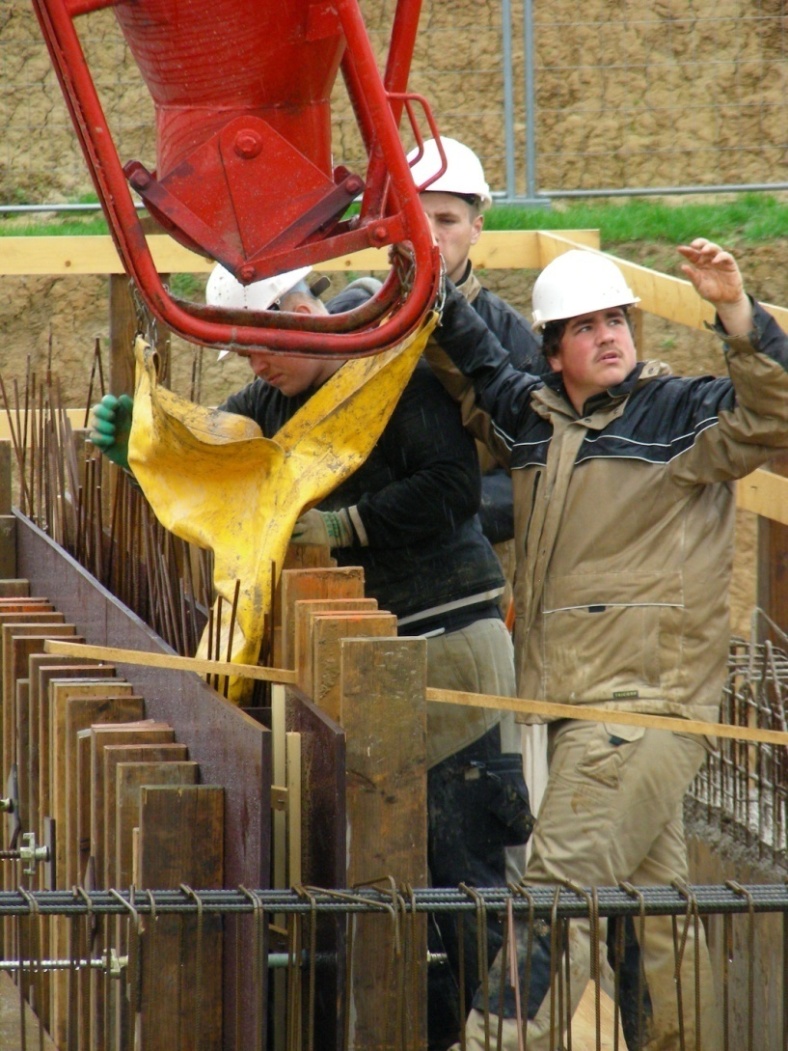